Сказкик.И.чуковского
Разработал воспитатель:  
  МБДОУ “Детский сад №153” г.о.Самара  
  Исмаилова Эльмира Расимовна
Самара, 2022
Какое произведение написал                   К. И. Чуковский ?
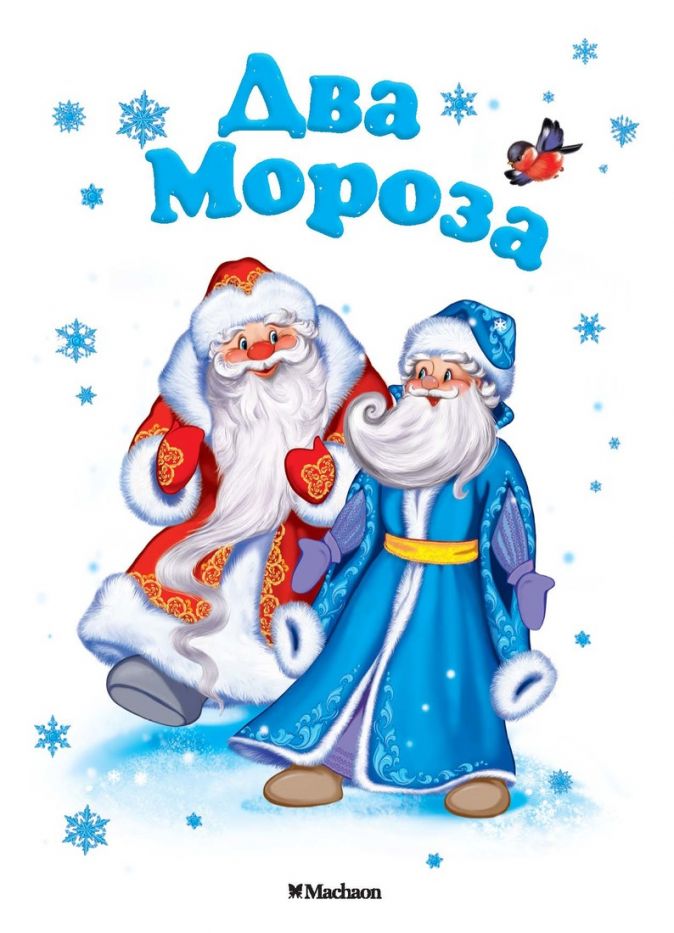 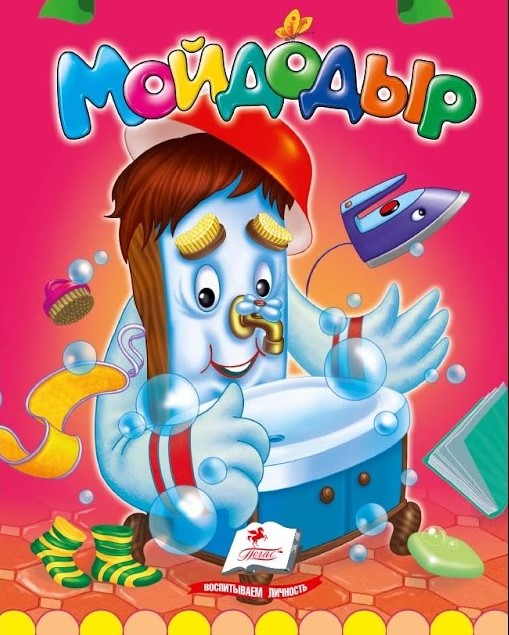 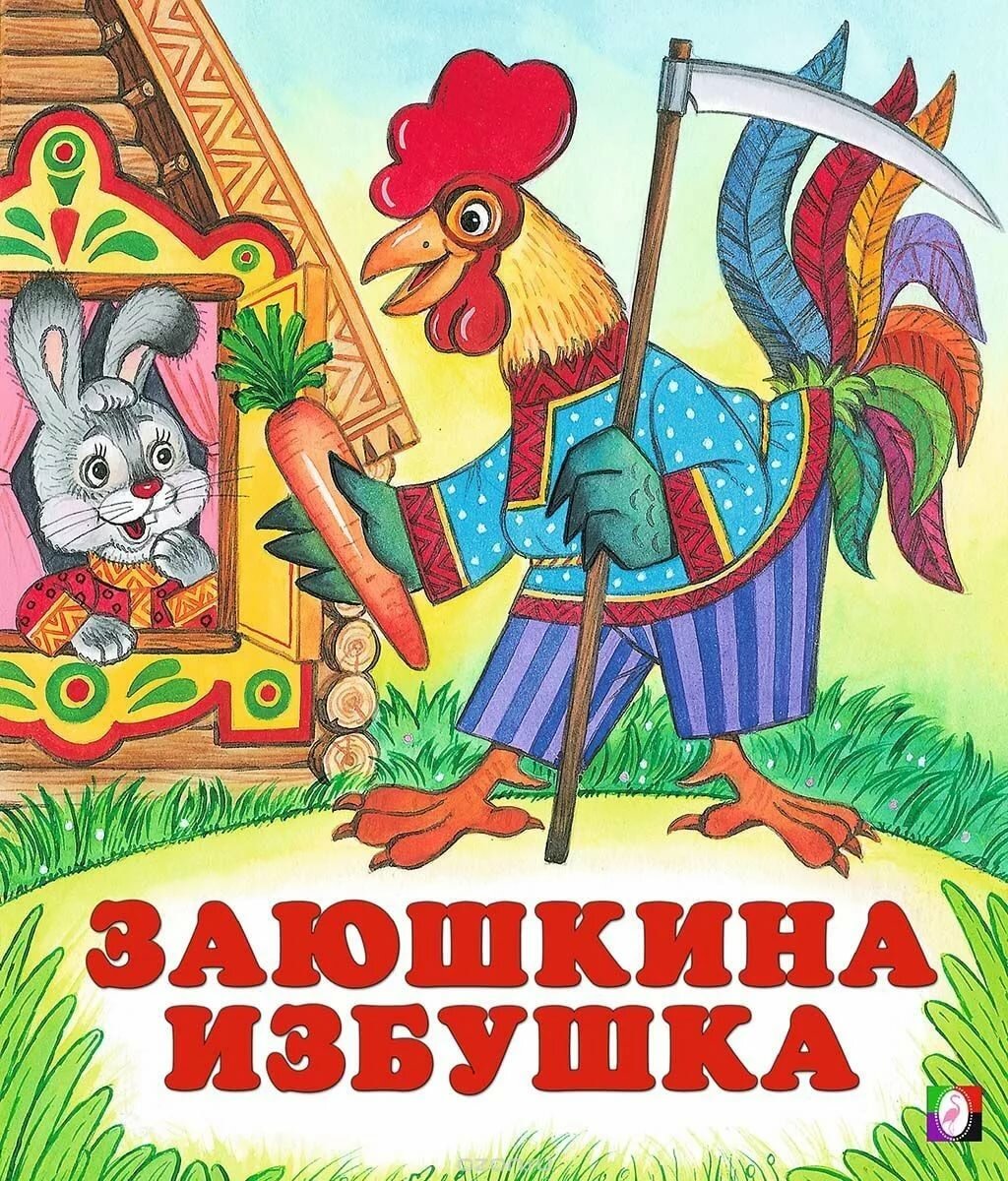 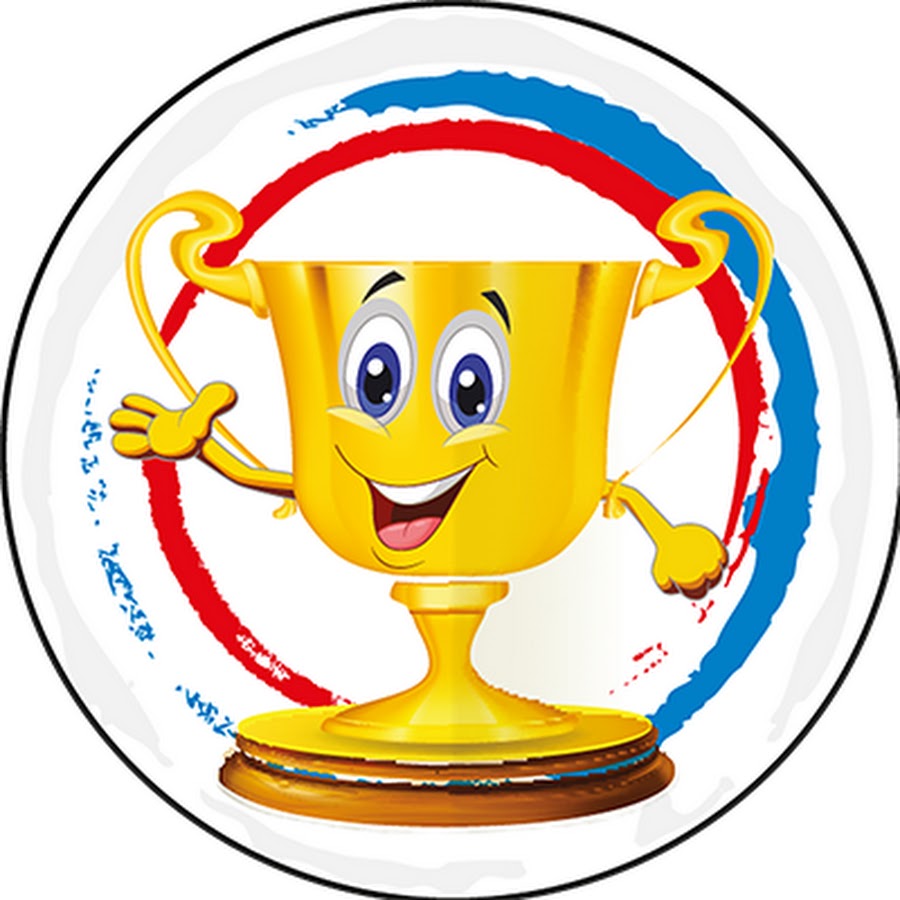 Правильно!      Ты угадал!!!!
Вдруг из маминой из спальни,Кривоногий и хромой, выбегает……  Кто?
Начать игру
Жми сюда
С кем любимый Крокодил по аллее проходил?
Назови имя старушки, от которой убежала вся посуда
Баба Яга
Шапокляк
Фрекен Бок
Федора
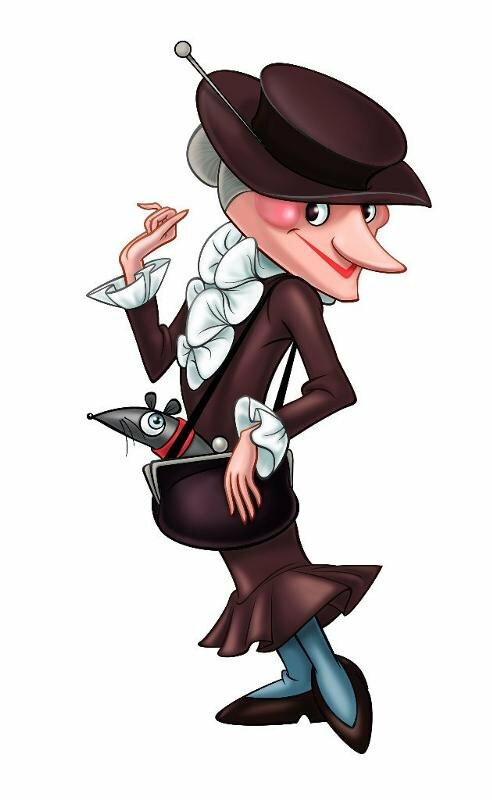 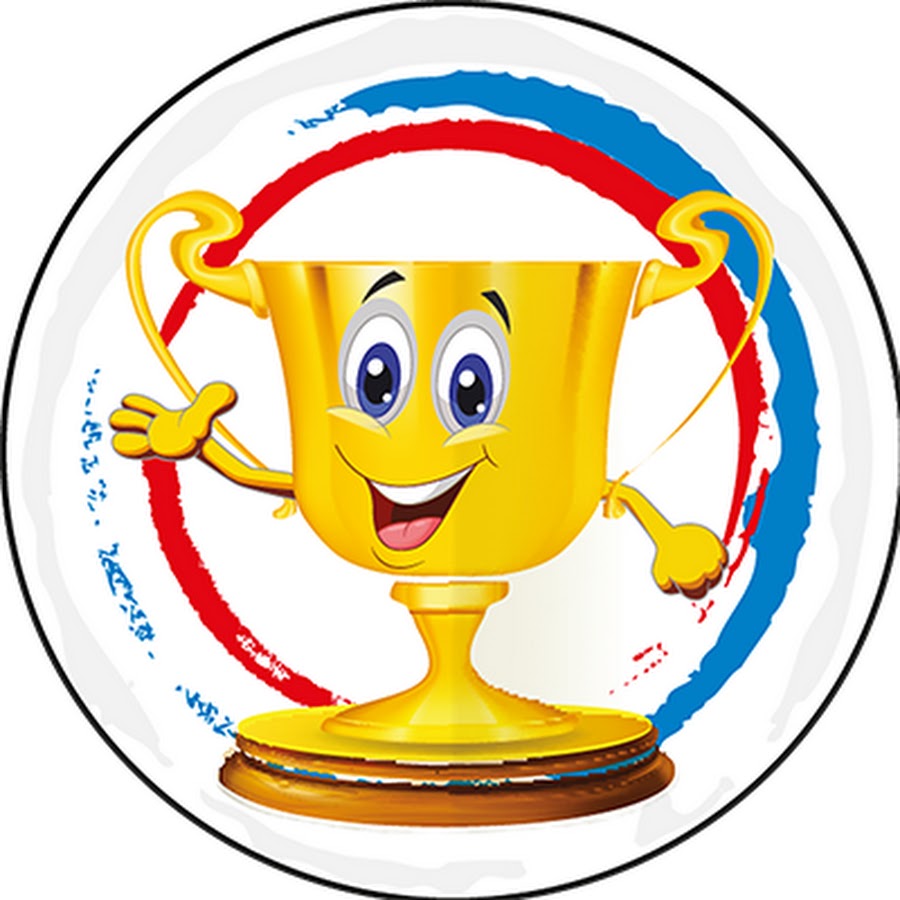 Правильно! Федора!
Помоги Федоре собрать всю посуду в корзину
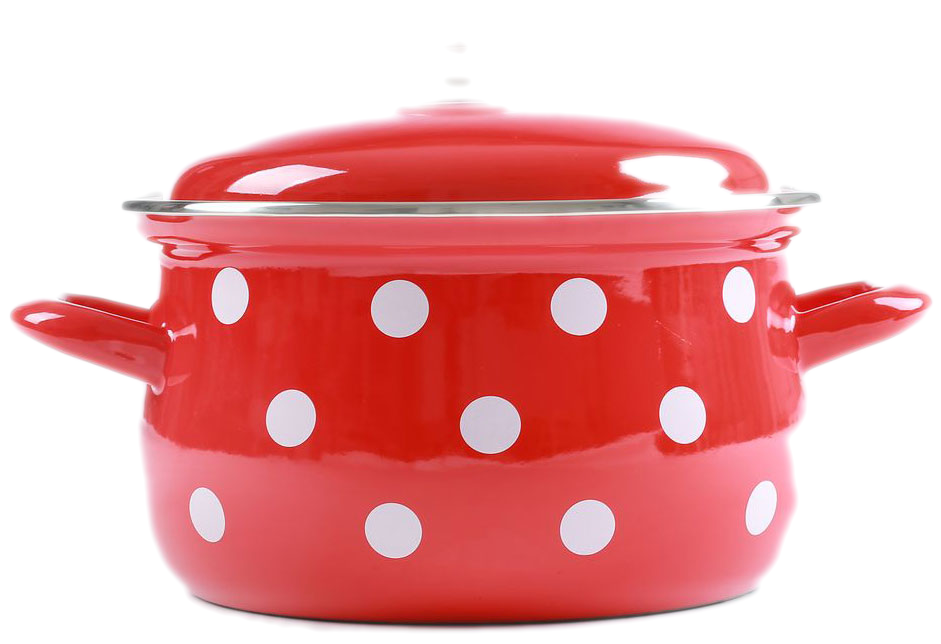 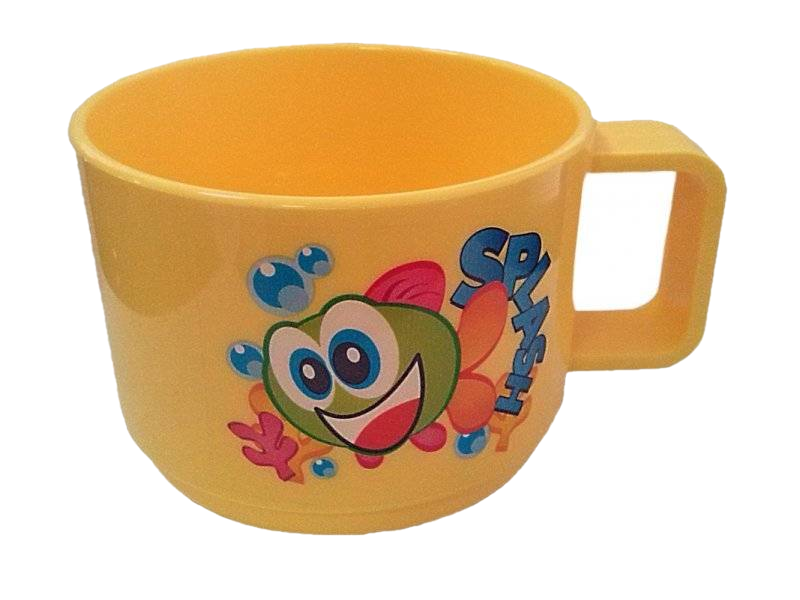 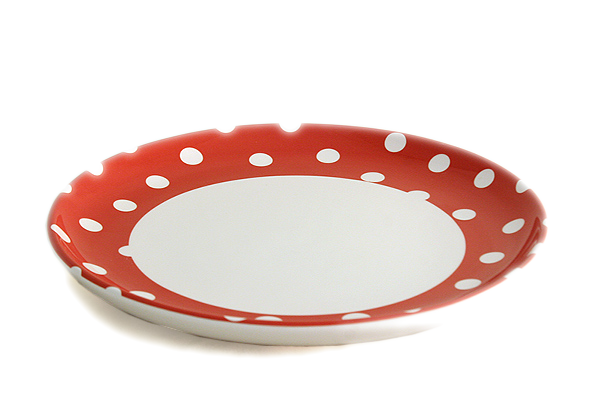 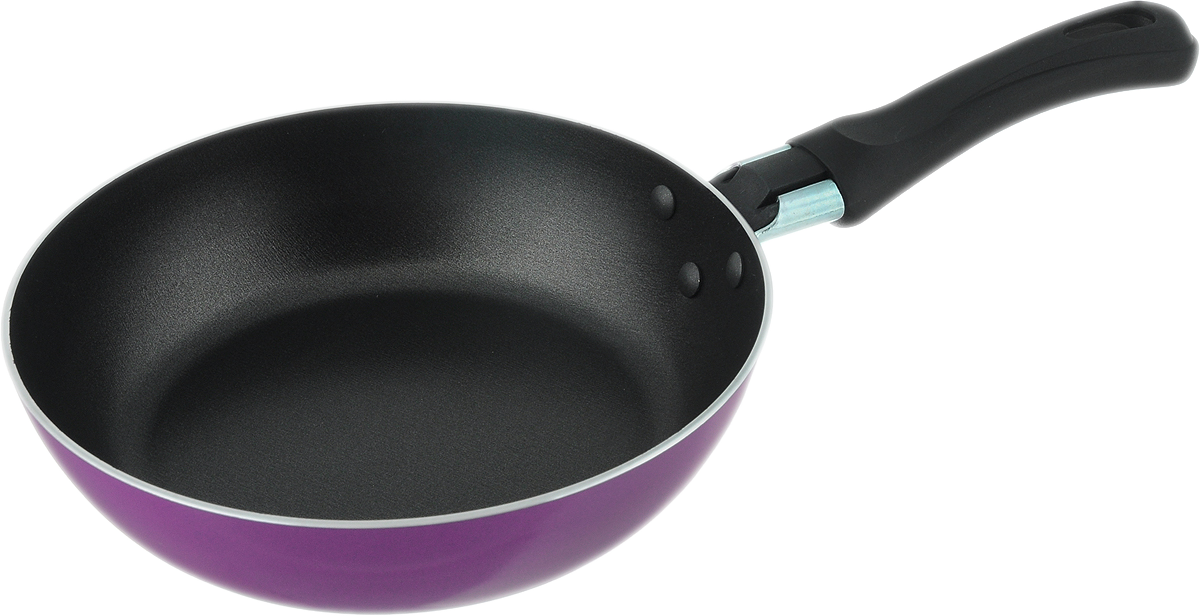 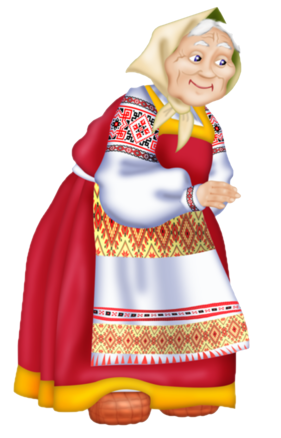 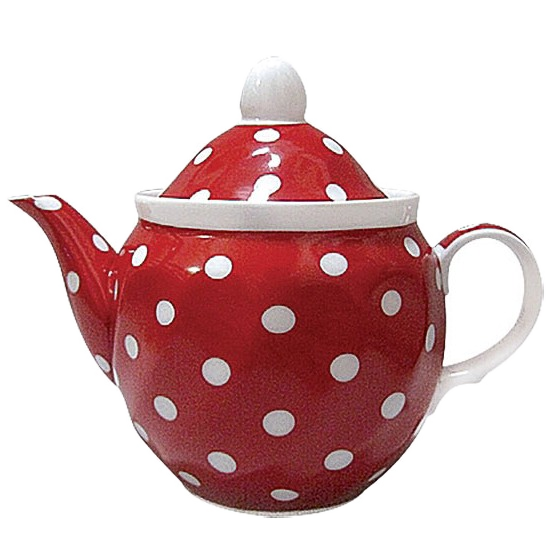 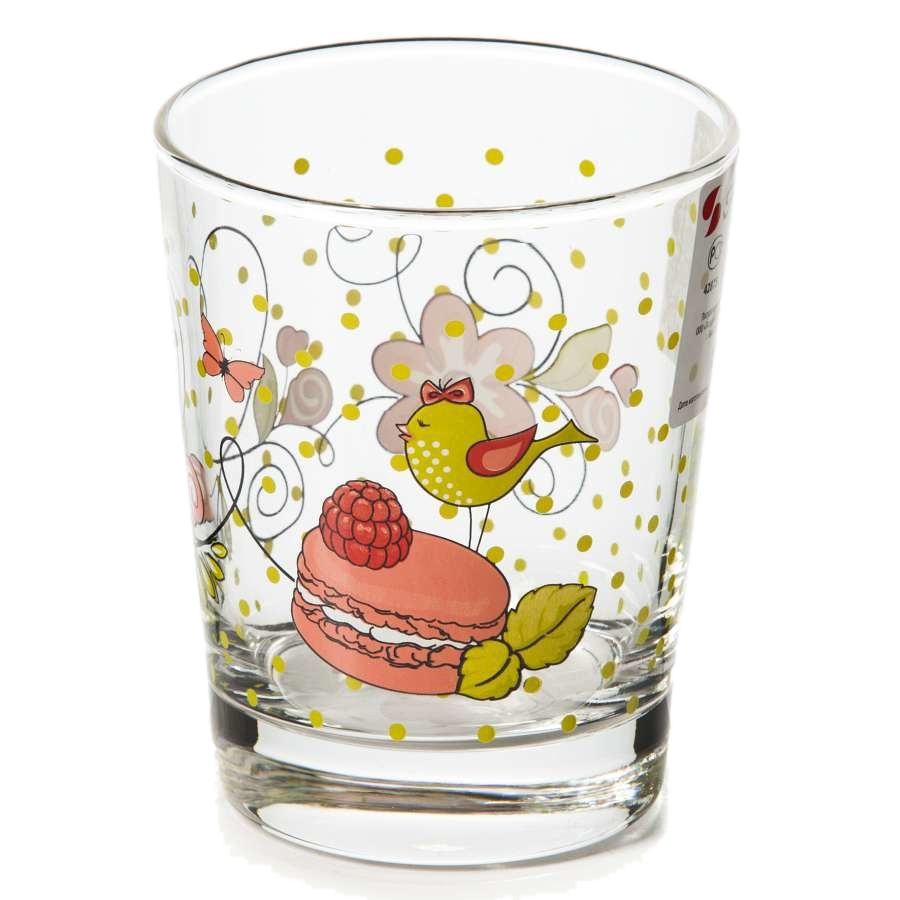 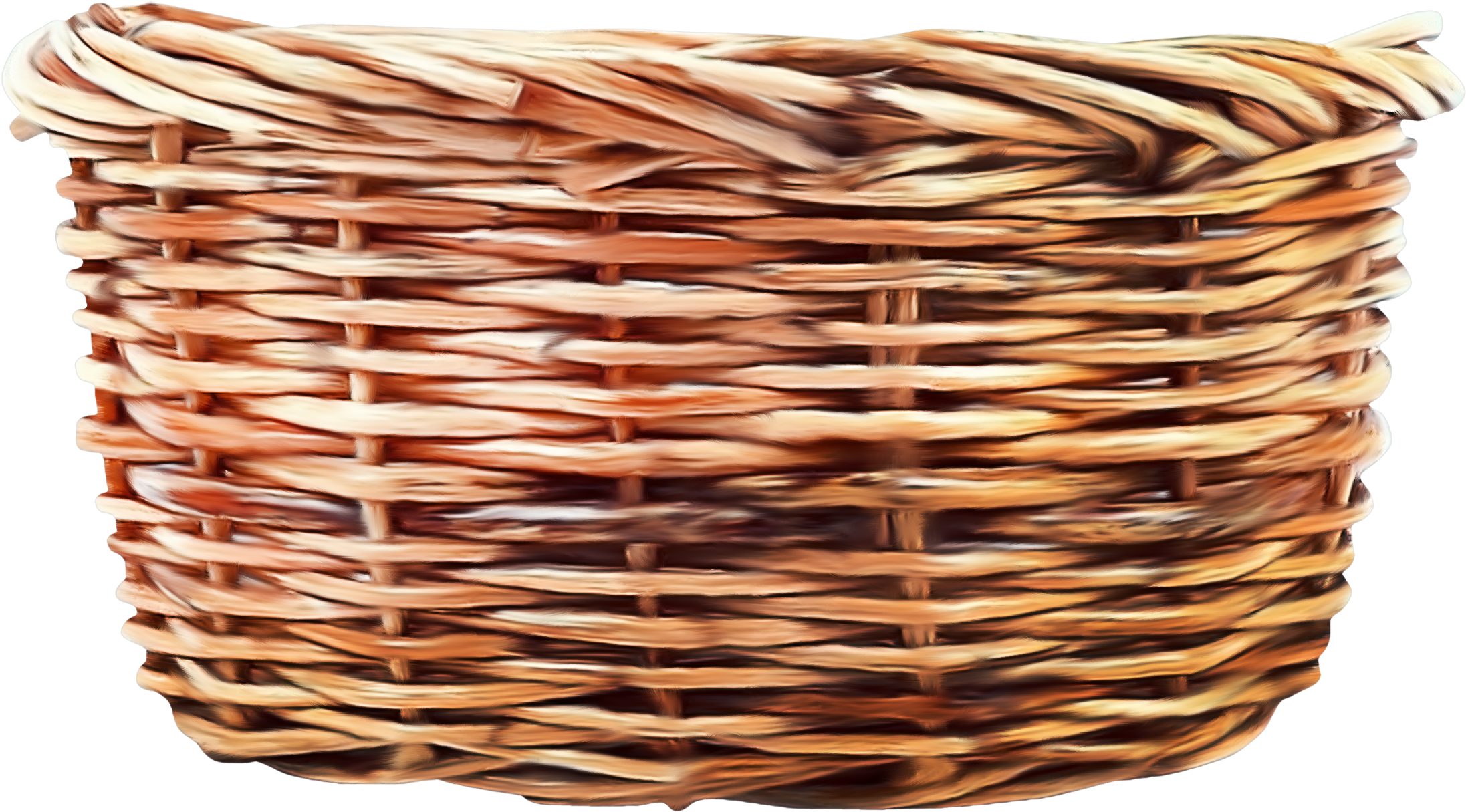 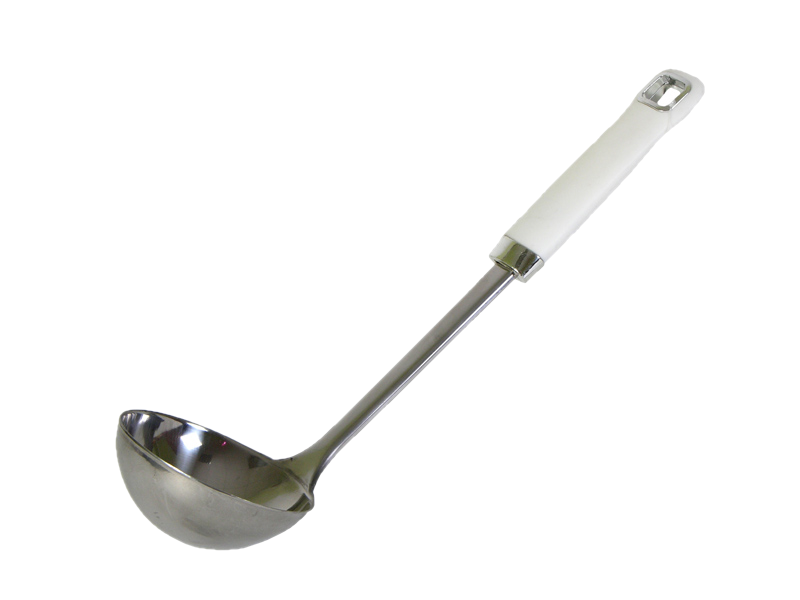 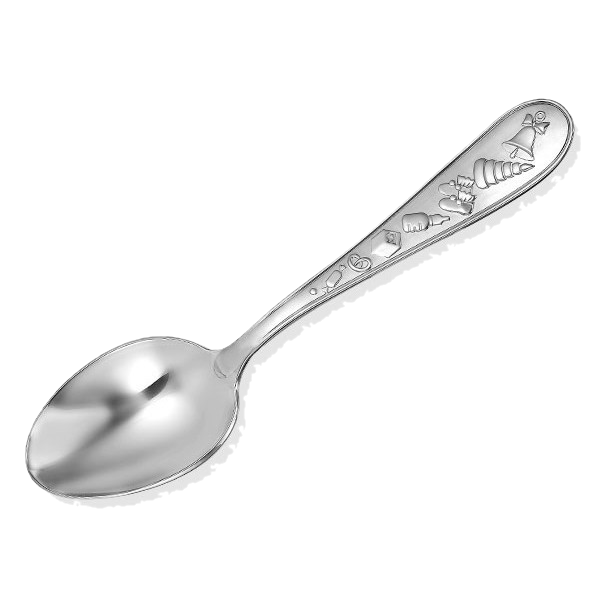 Назови доктора, который лечил зверей
Доктор Пилюлькин
Профессор Всезнайка
Доктор Айболит
Доктор Почемучкин
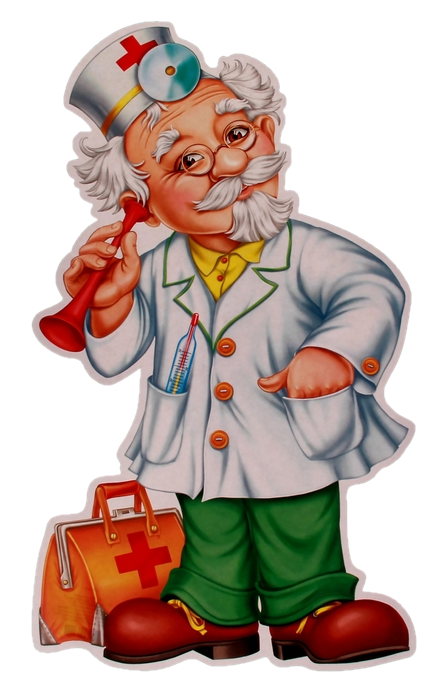 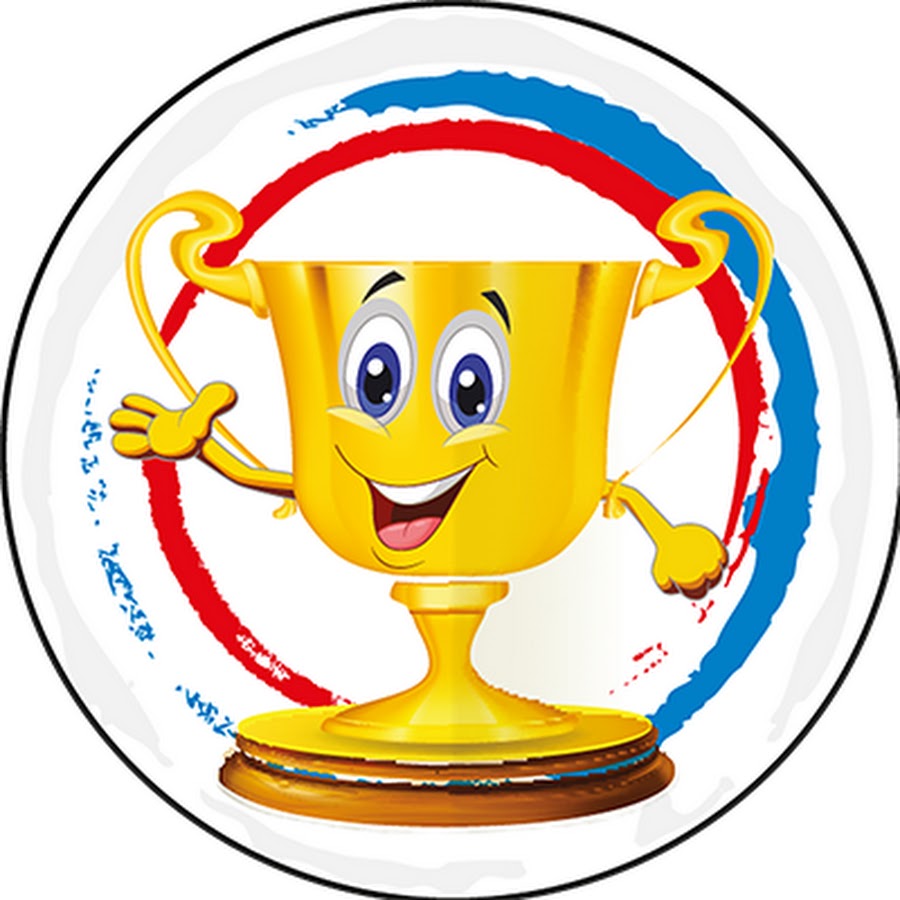 Правильно!         Айболит!
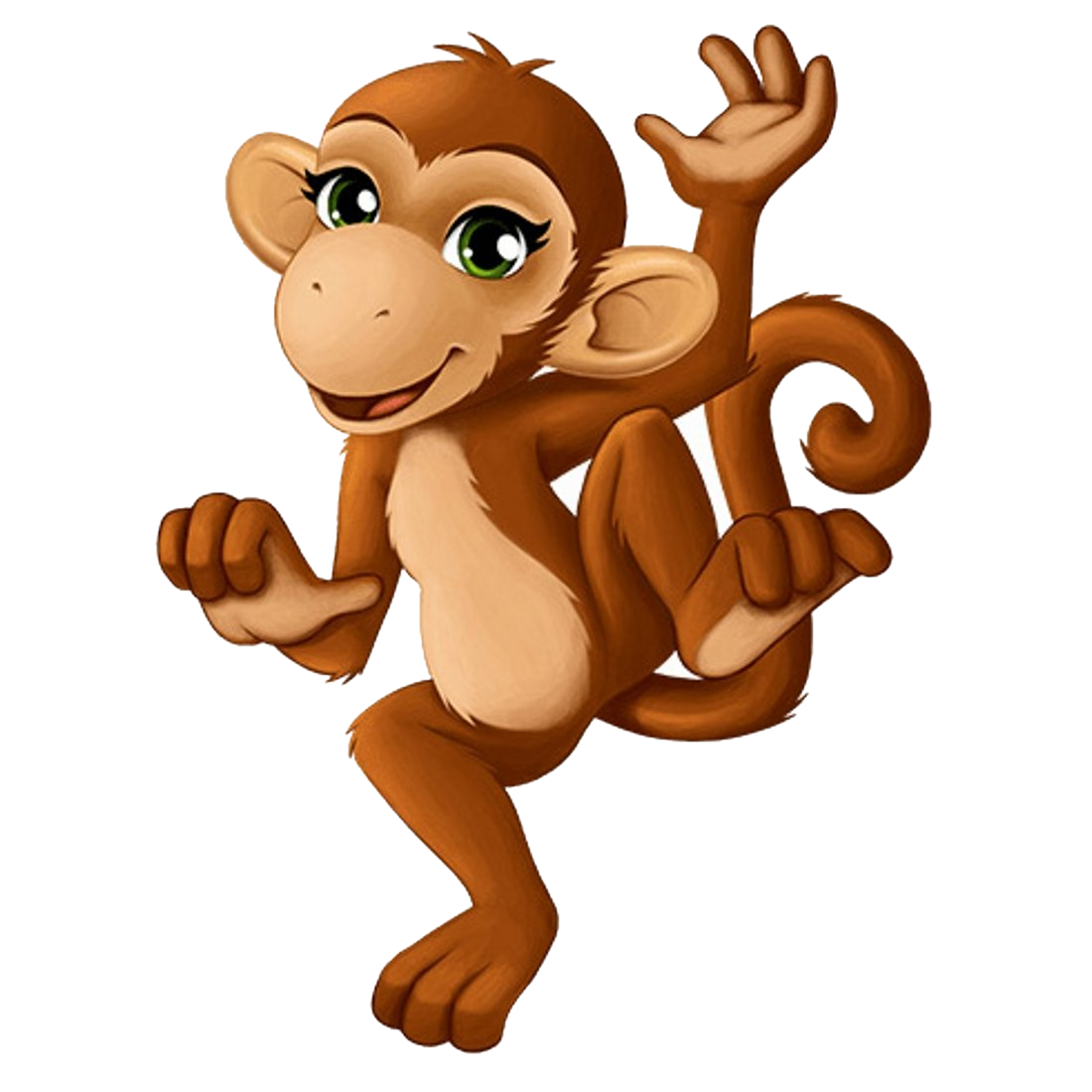 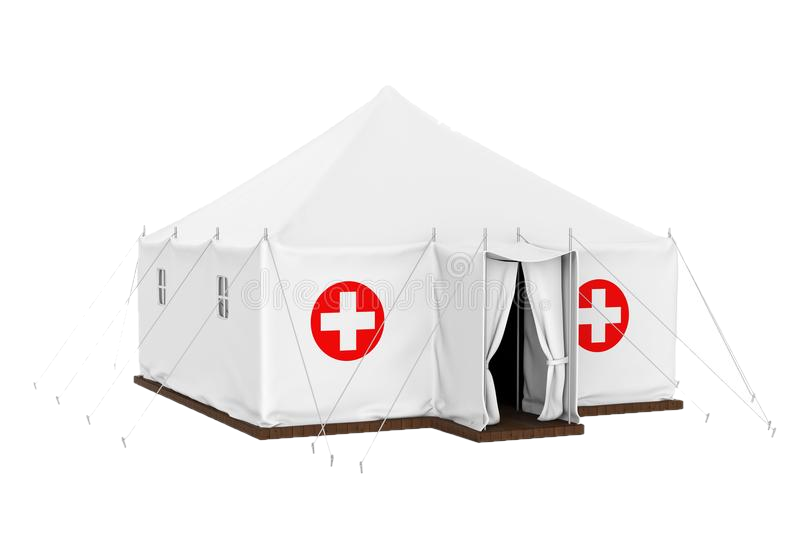 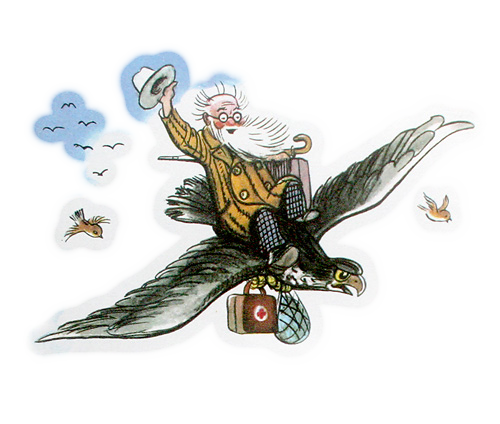 «Помоги зверятам из Африки добраться до палатки доктора Айболита»
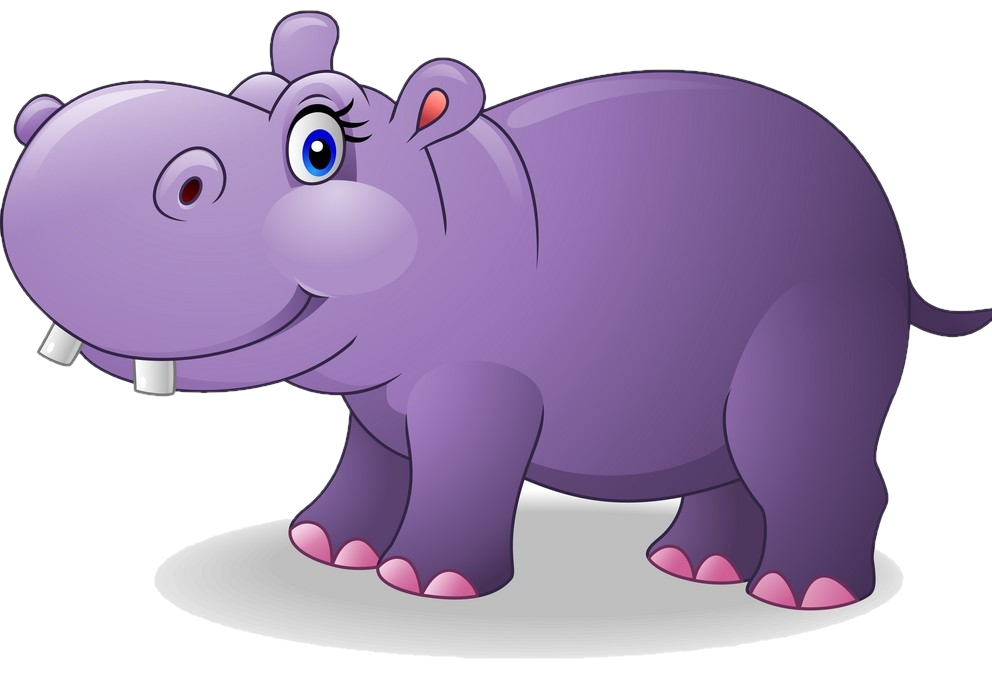 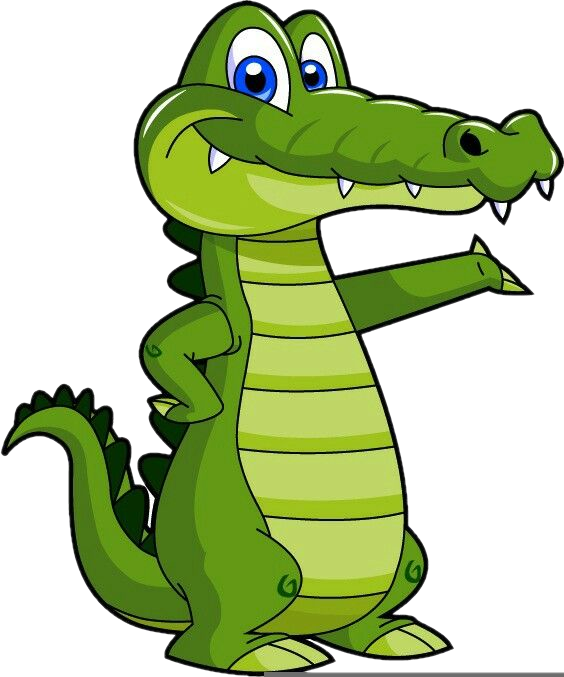 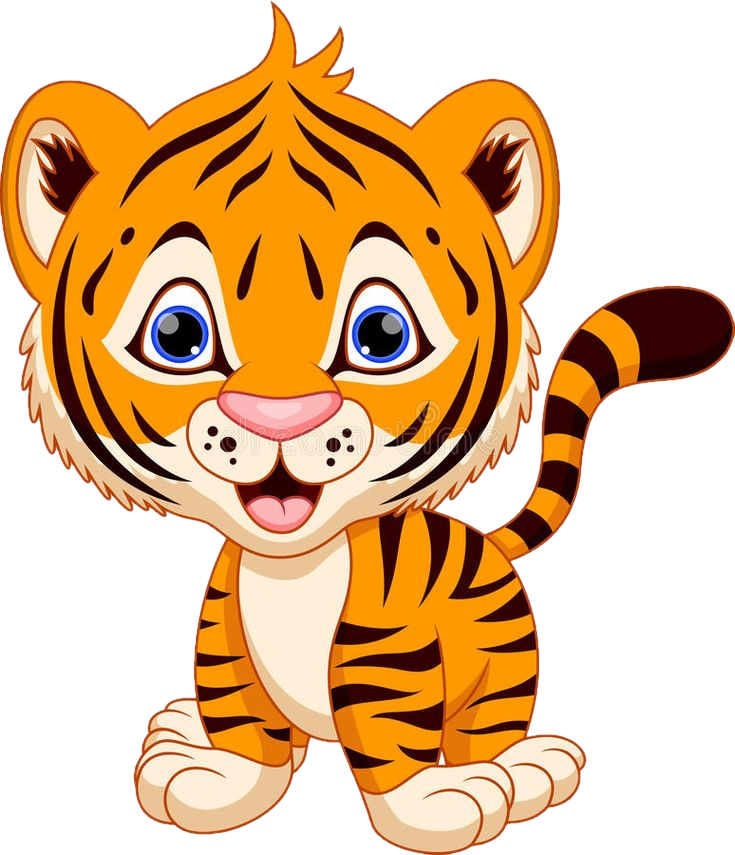 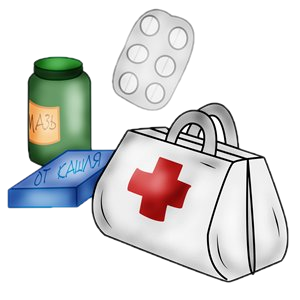 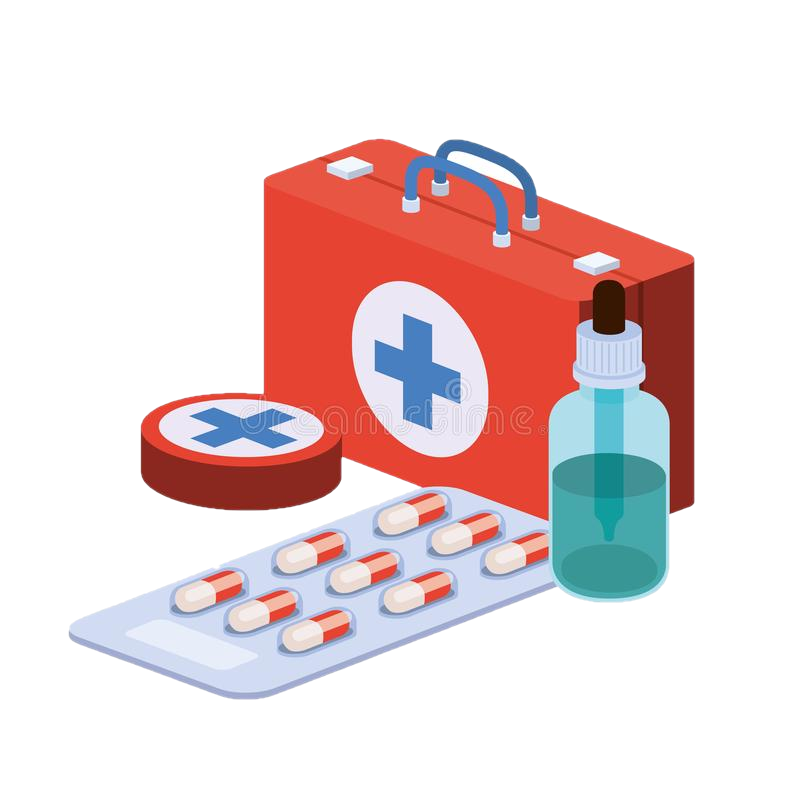 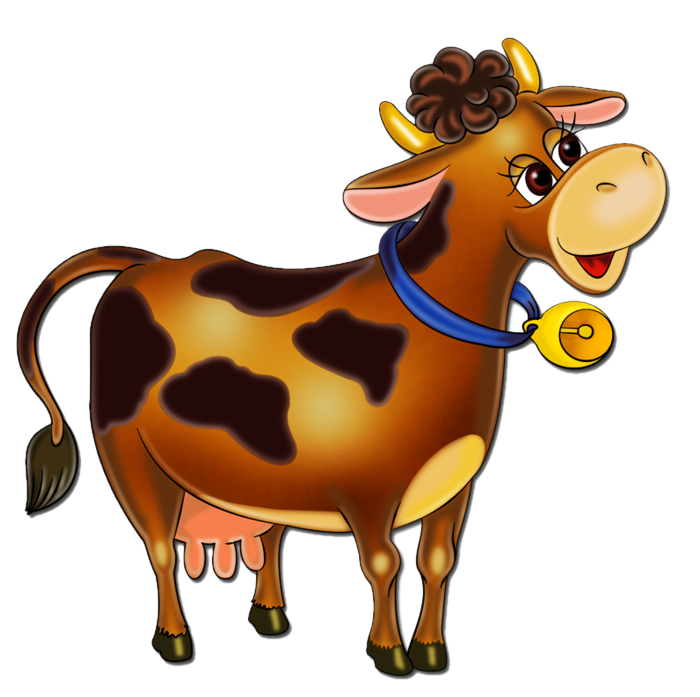 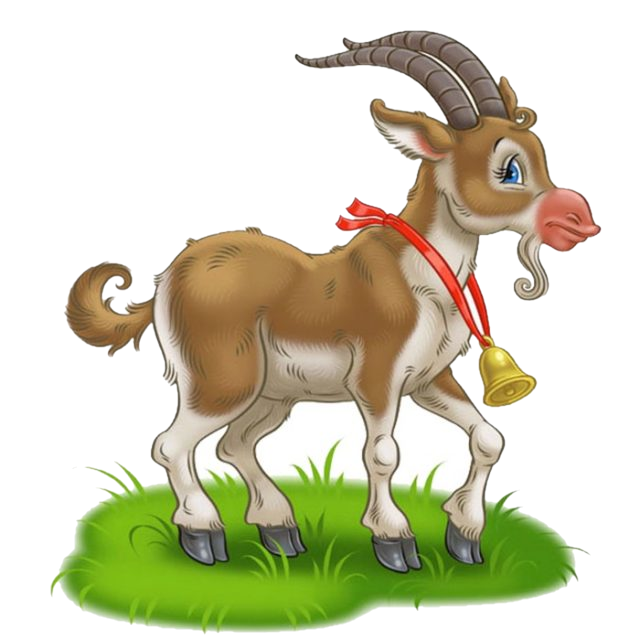 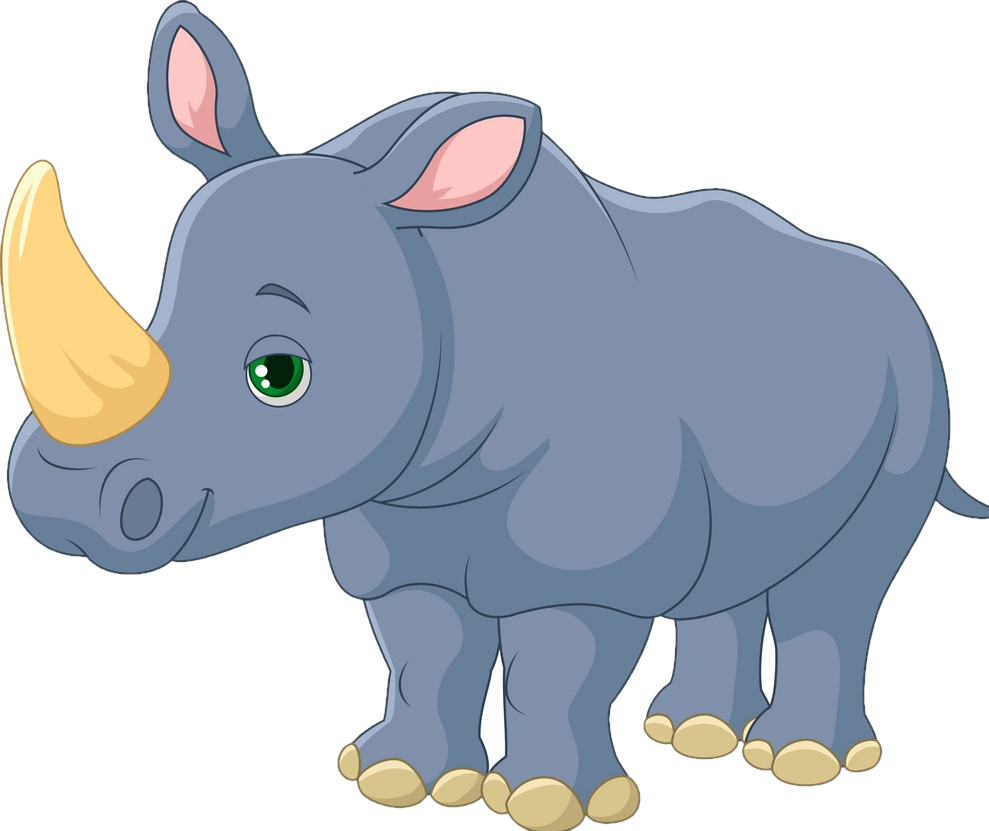 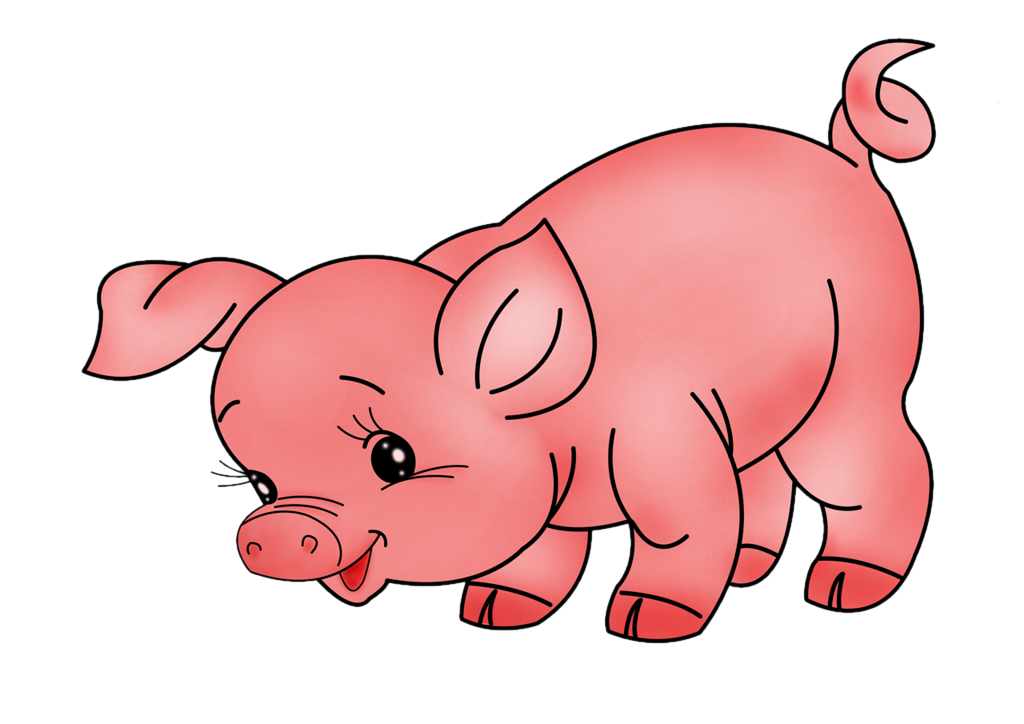 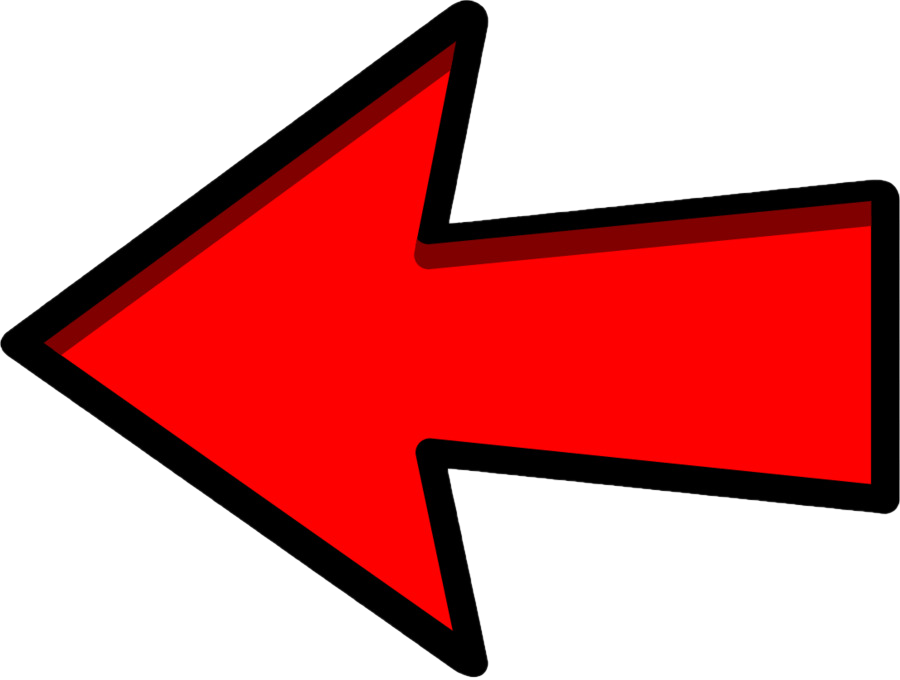 Кто по полю пошла и денежку нашла?
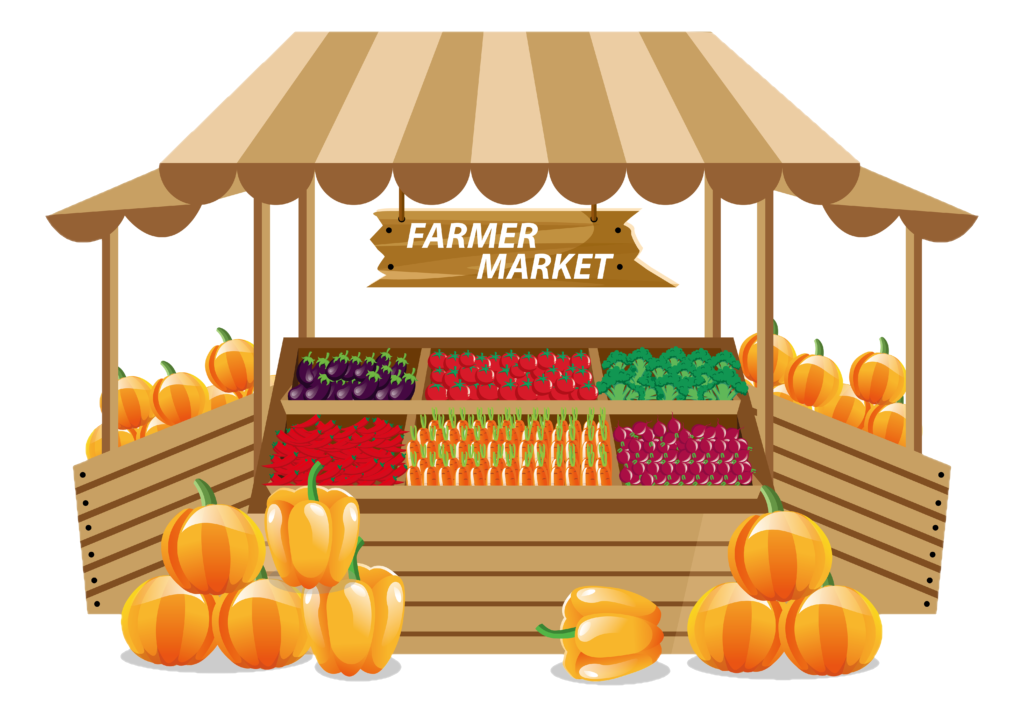 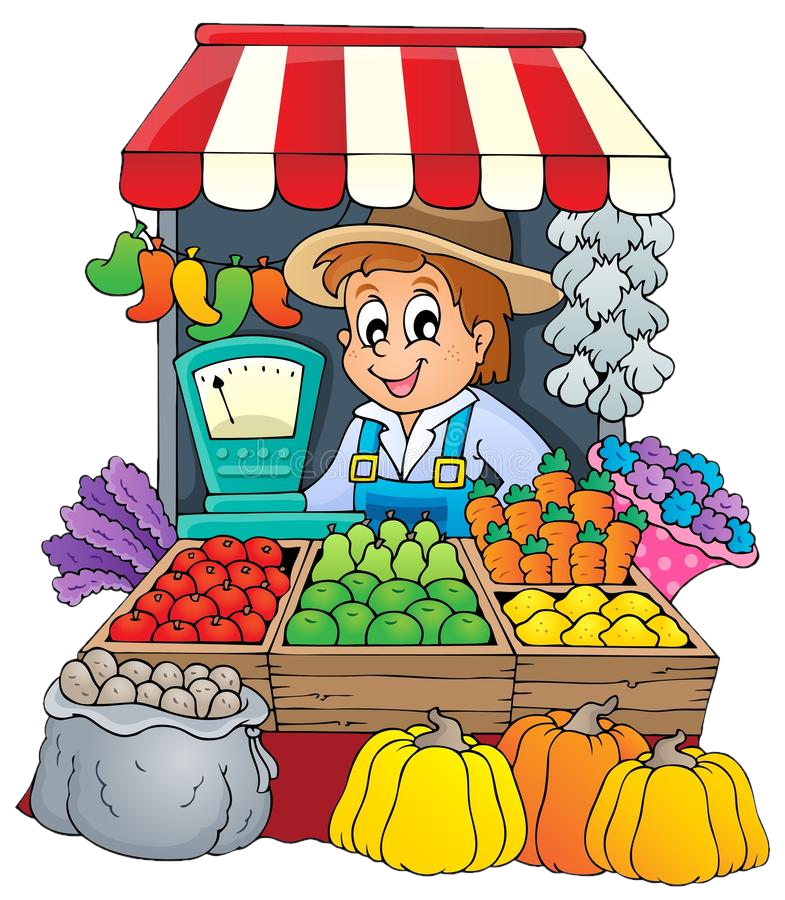 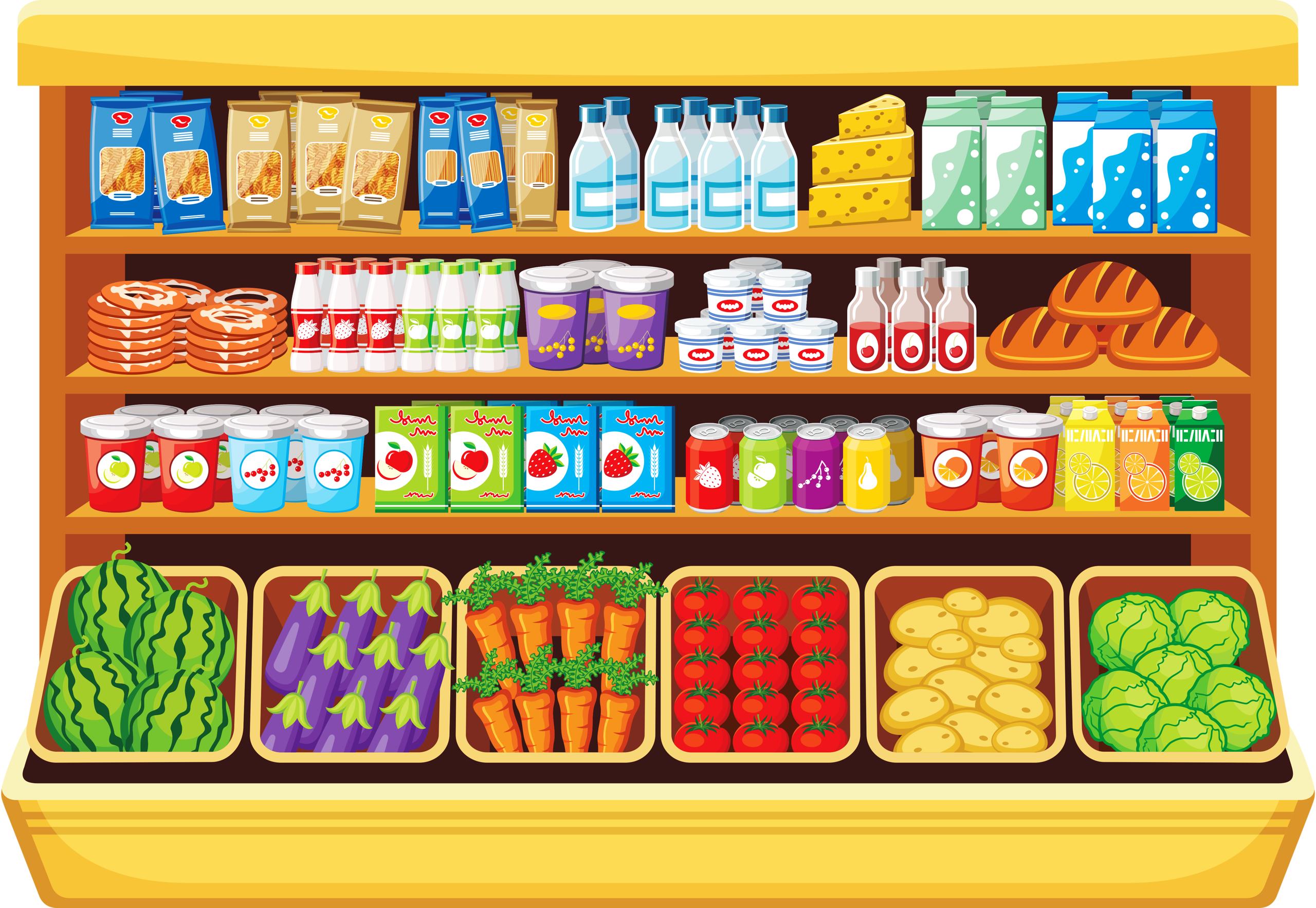 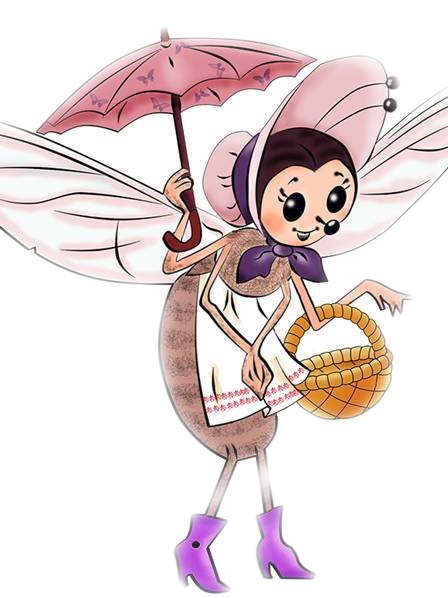 «Что купила Муха-Цокотуха на базаре?»
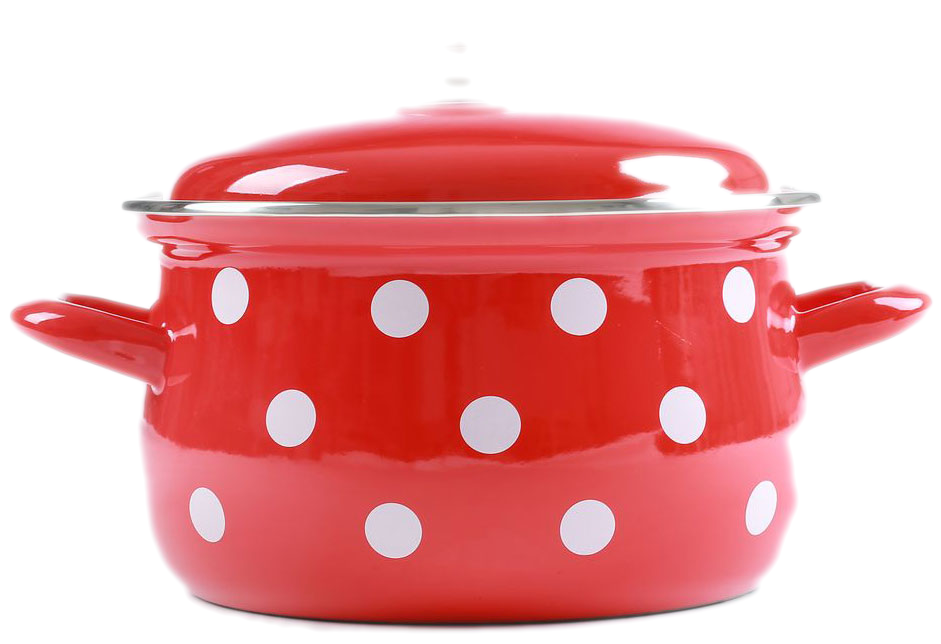 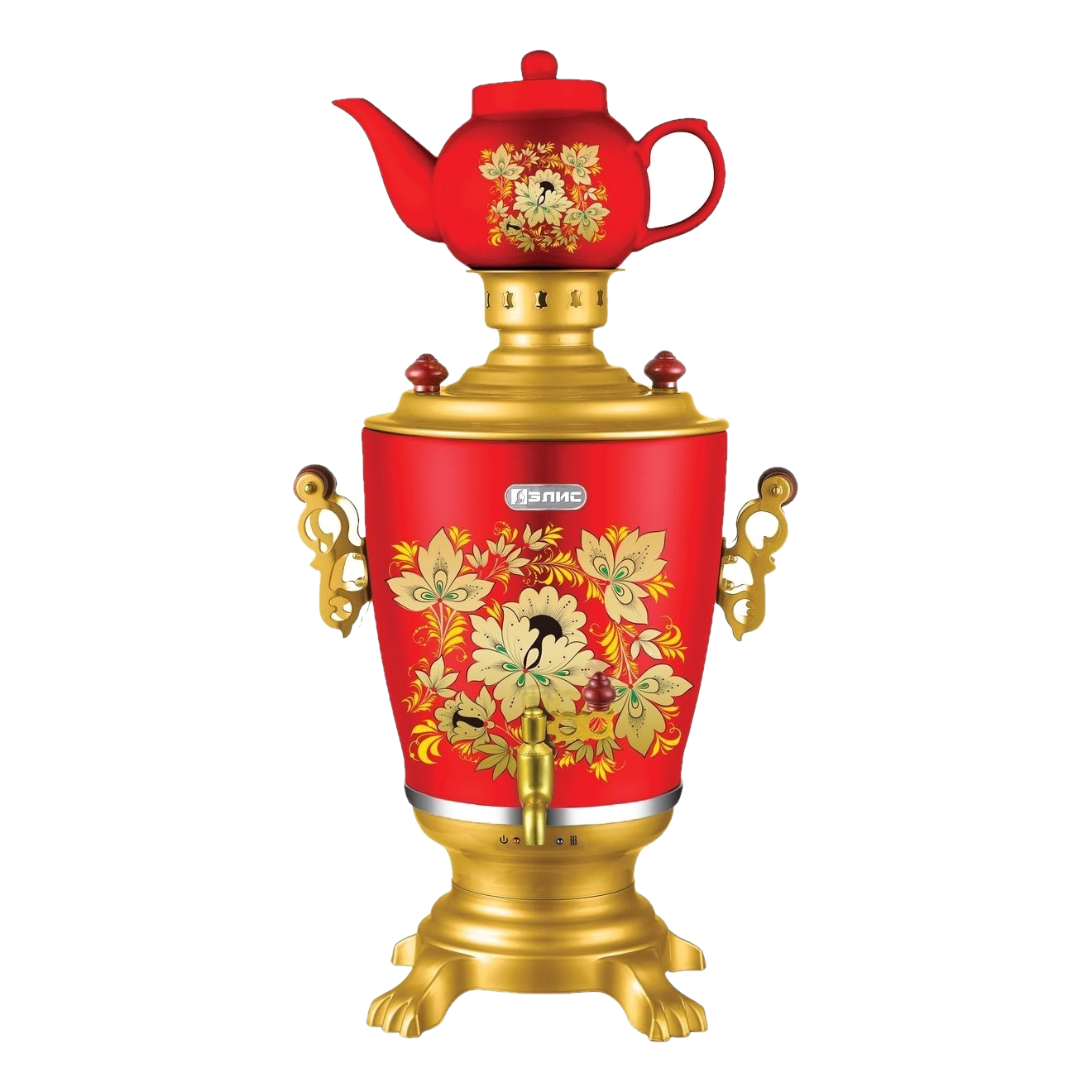 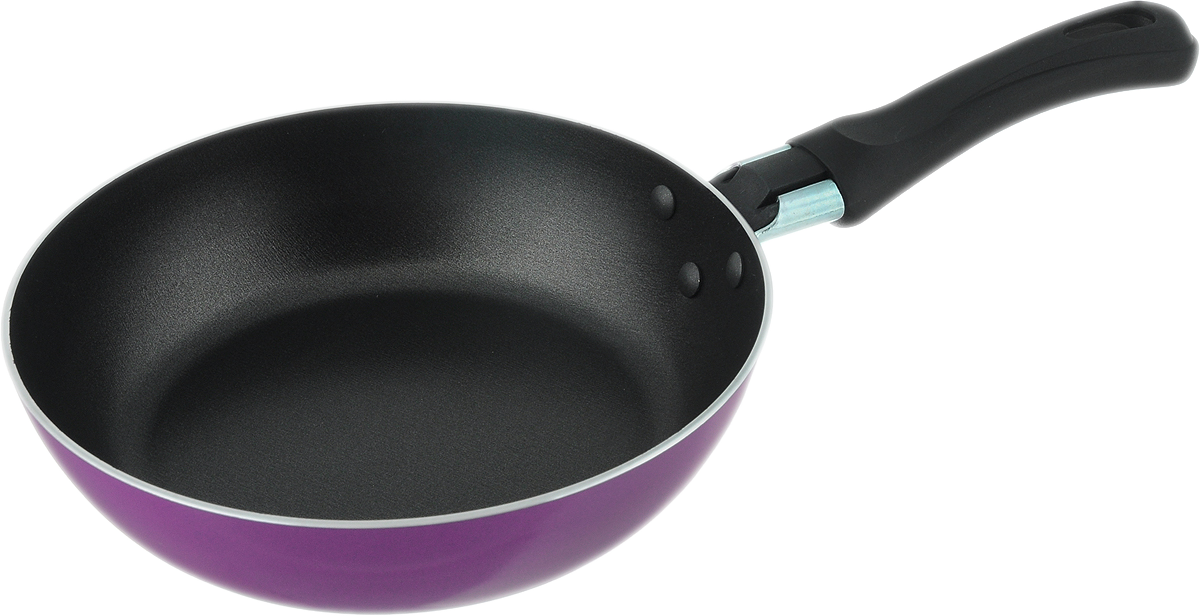 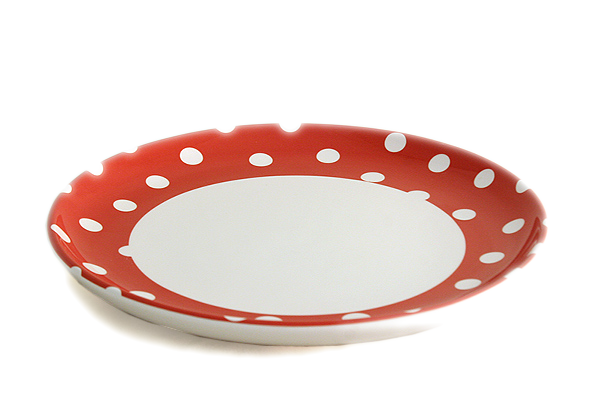 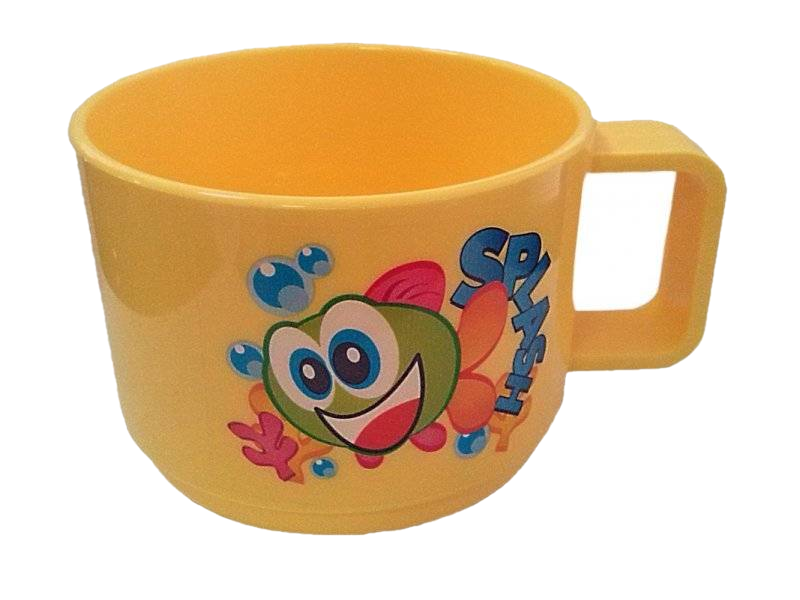 «Кто спас Муху-Цокотуху от паука?»
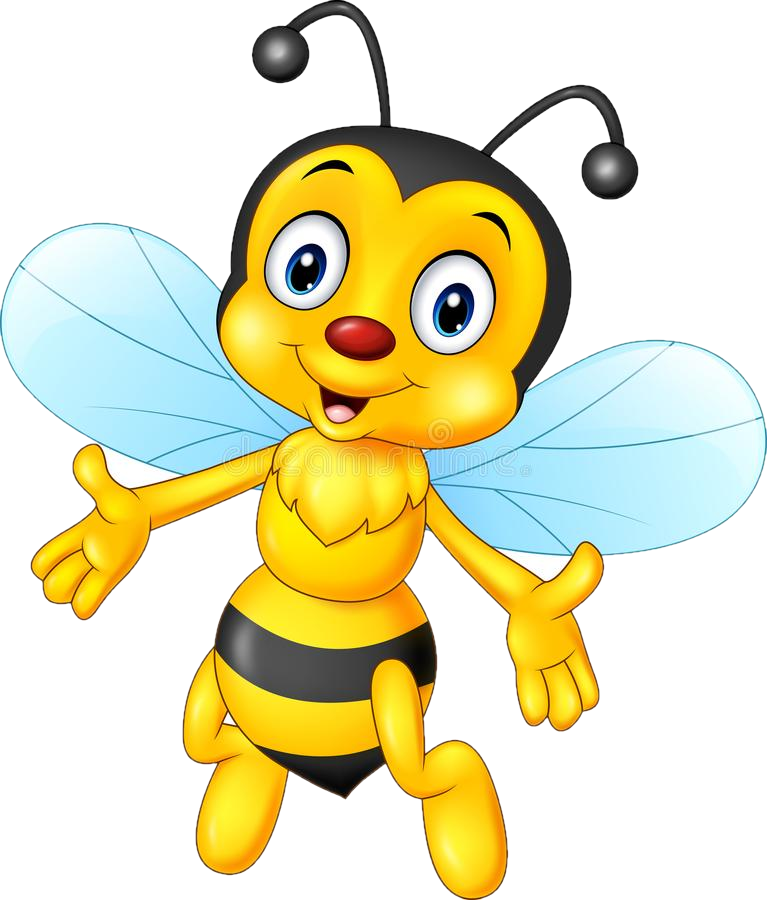 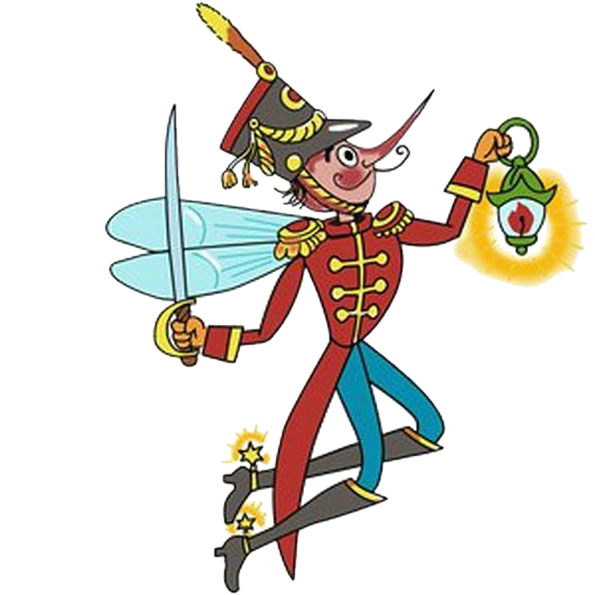 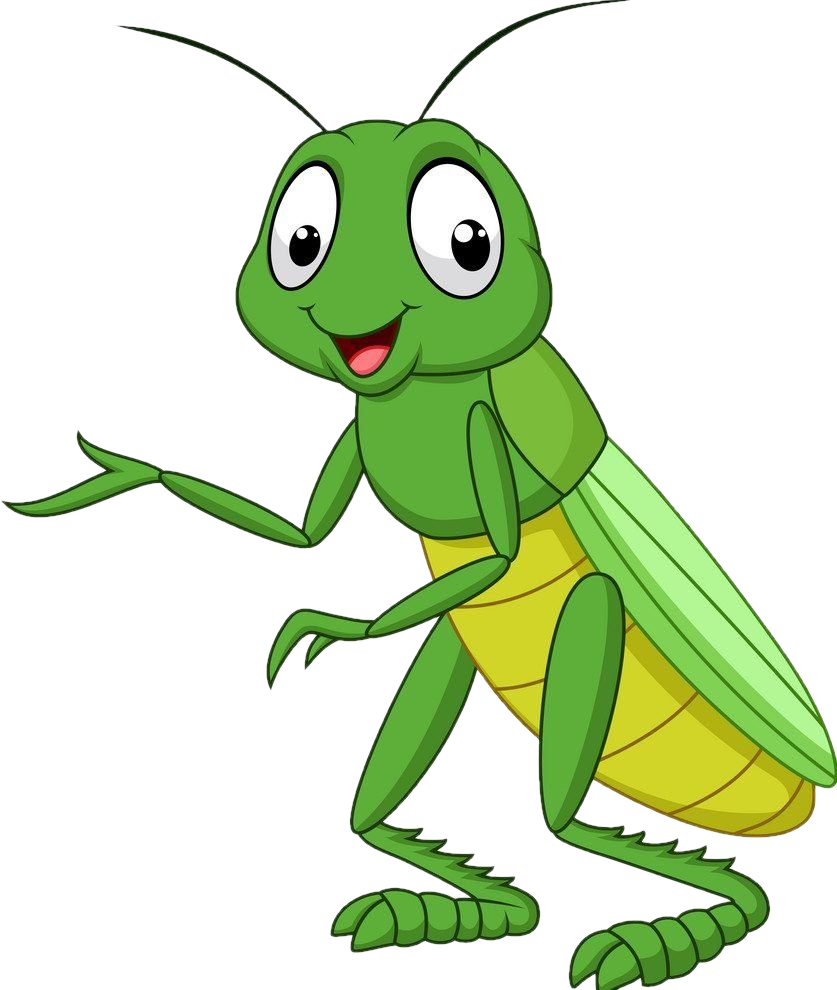 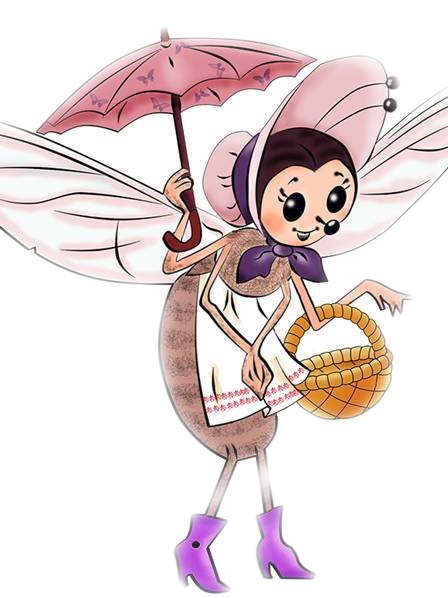 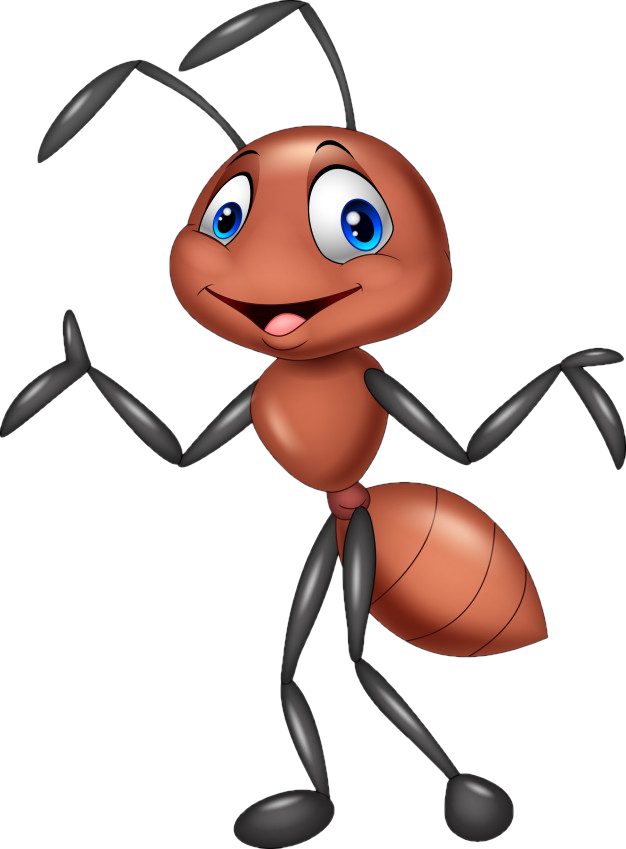 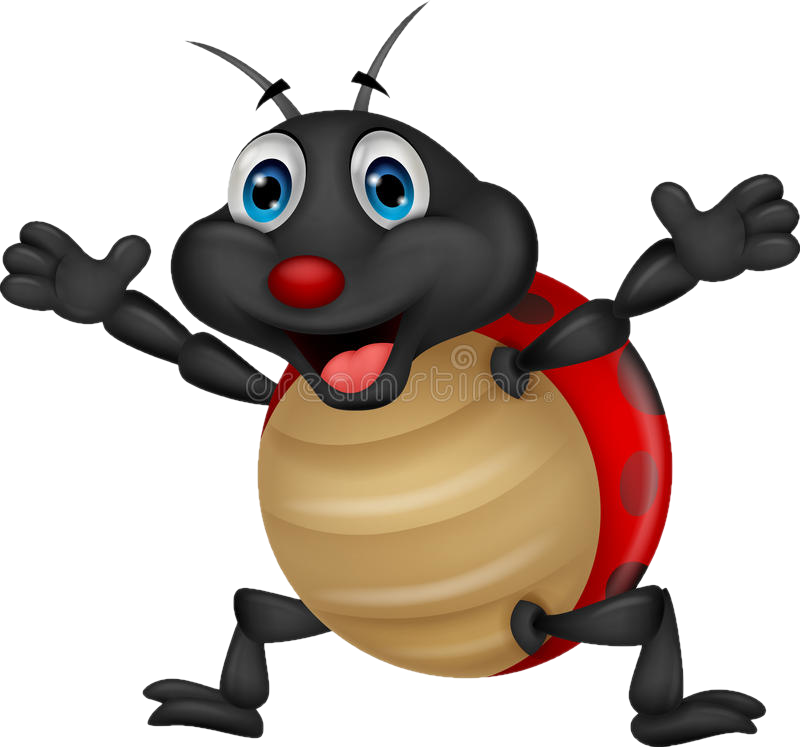 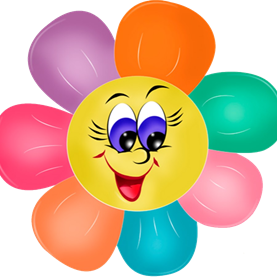 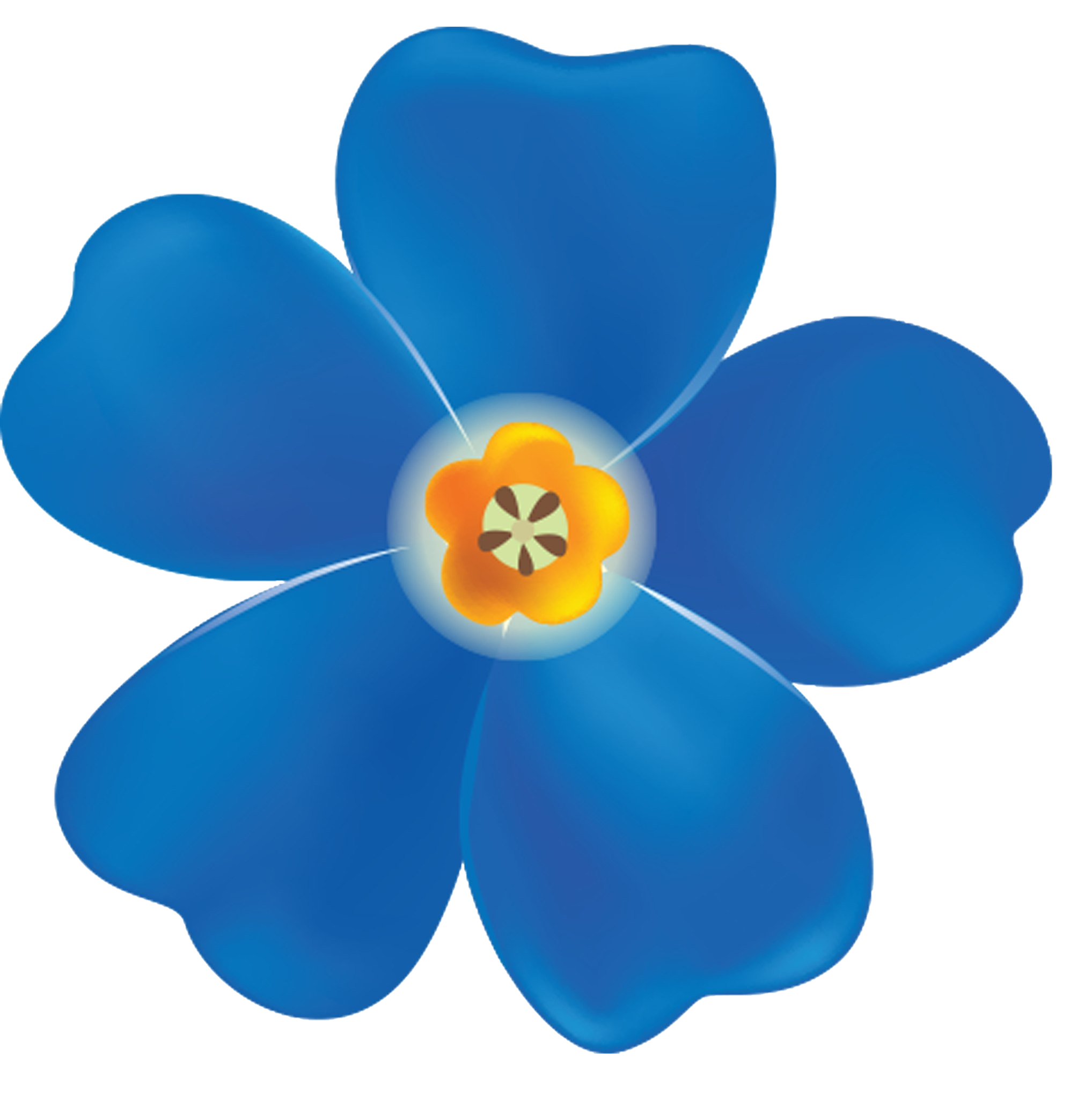 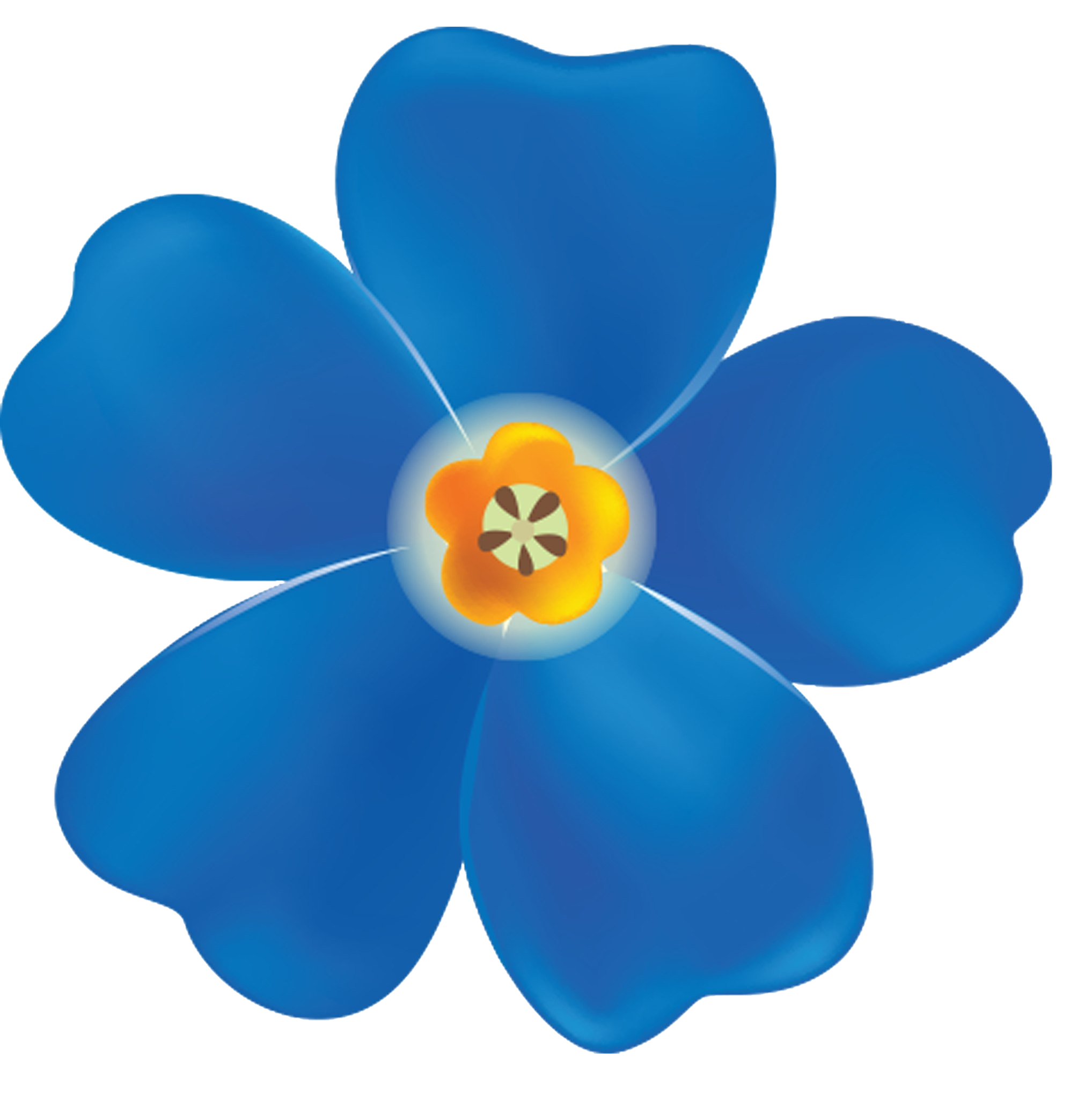 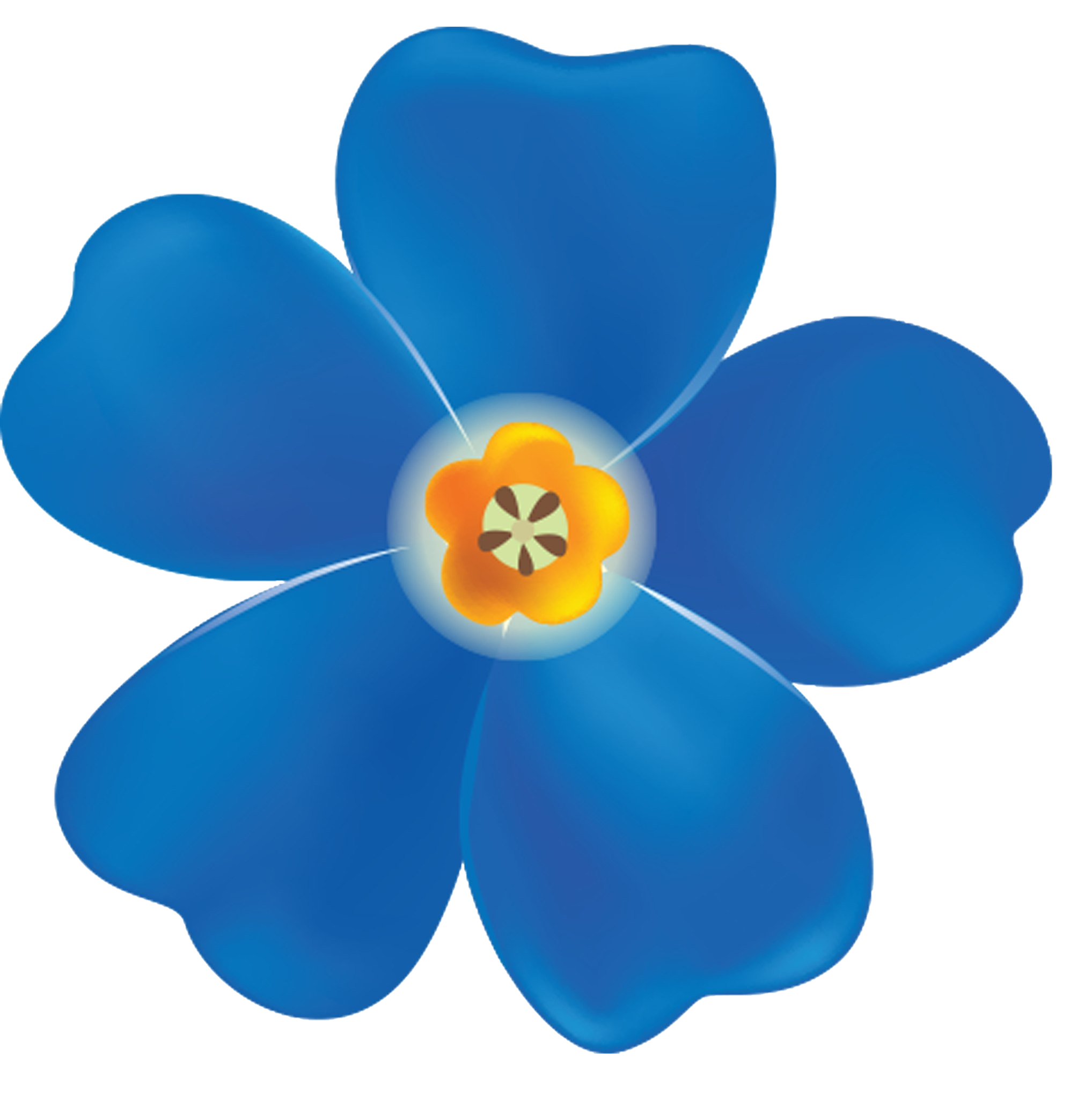 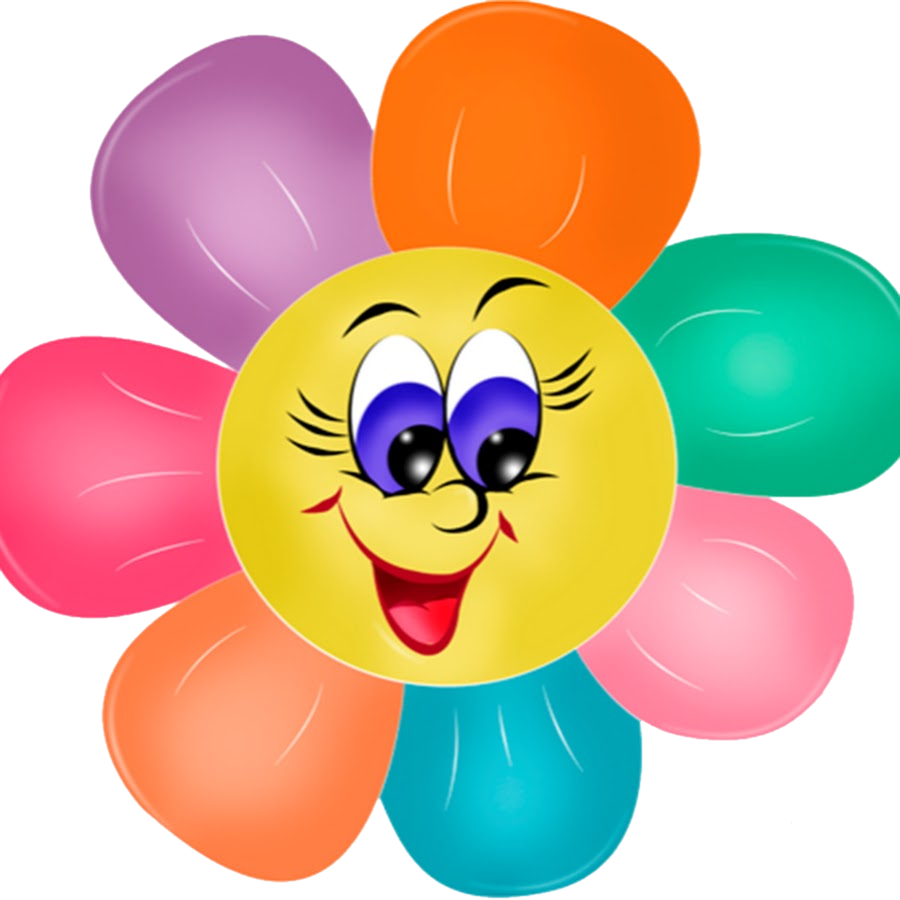 Вот и сказке 
конец!